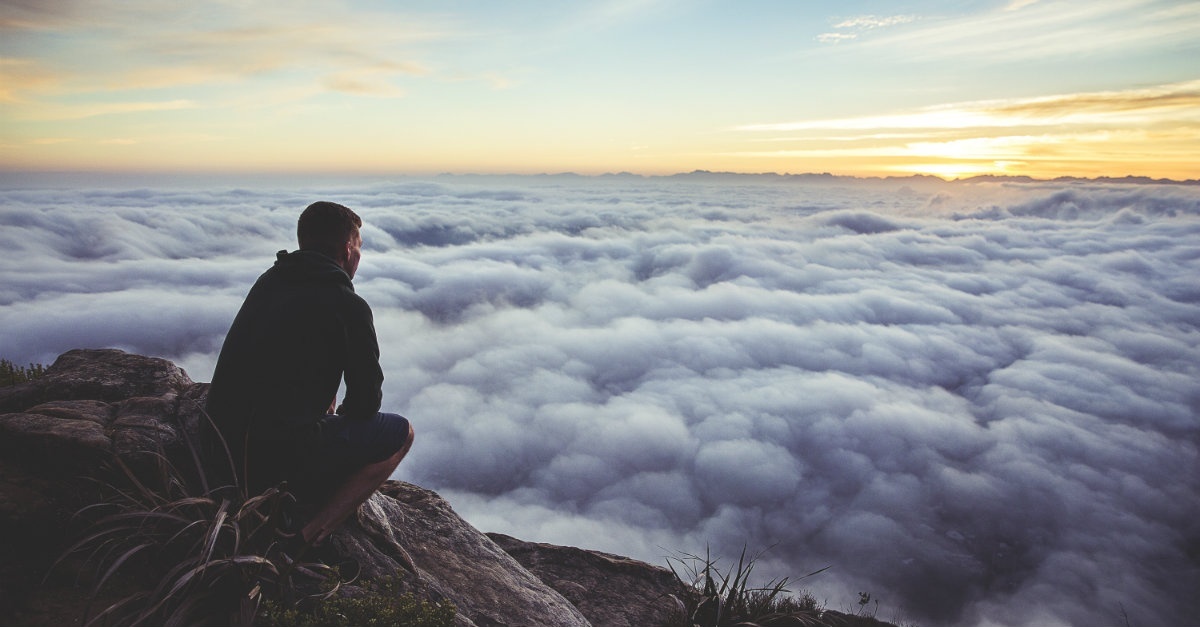 The Leading of the Spirit
Inspiration to speak appropriately
Acts 2:14-36 & 17:16-34
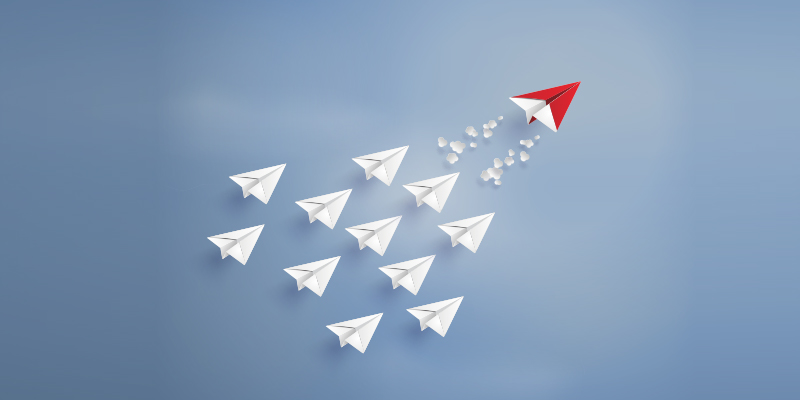 How does the Spirit lead?
These scriptures teach us that the leading of the Spirit inspires us to say the right words
There’s not a formula to remember
It’s about engaging with people
In Acts 2 Peter is speaking to people who believed in God
People who believed the OT was inspired by God and given to them by God
People whose faith was rooted in Judaism and was acted out
In Acts 17 Paul is speaking to Epicureans & Stoics
They didn’t accept OT history or a personal relationship with God
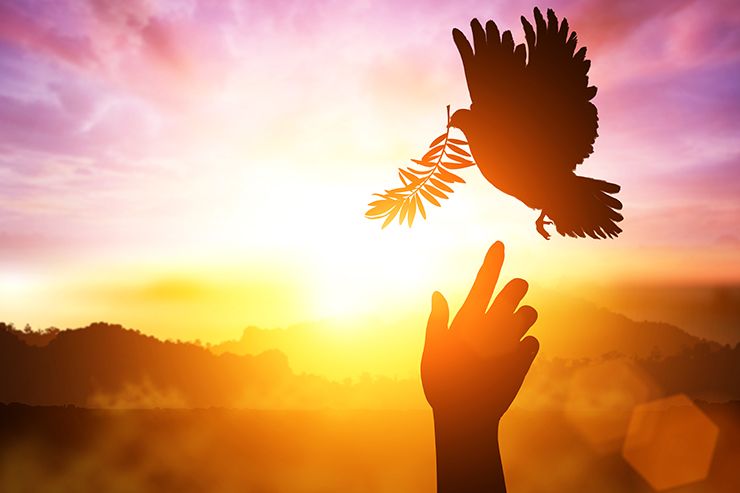 Peter’s inspired speech
An explanation of Pentecost to Jews who believed in the OT
‘This.. is that…’
Brought about through Jesus
A man you put to death
But God… raised Him from the dead
God is fulfilling His promise
Jesus is the Messiah!
And Peter let God do the rest
Peter followed up when they asked
He said ‘Change direction’ and ‘Be baptised’
They asked about tongues…
He gave evidence about God/Jesus
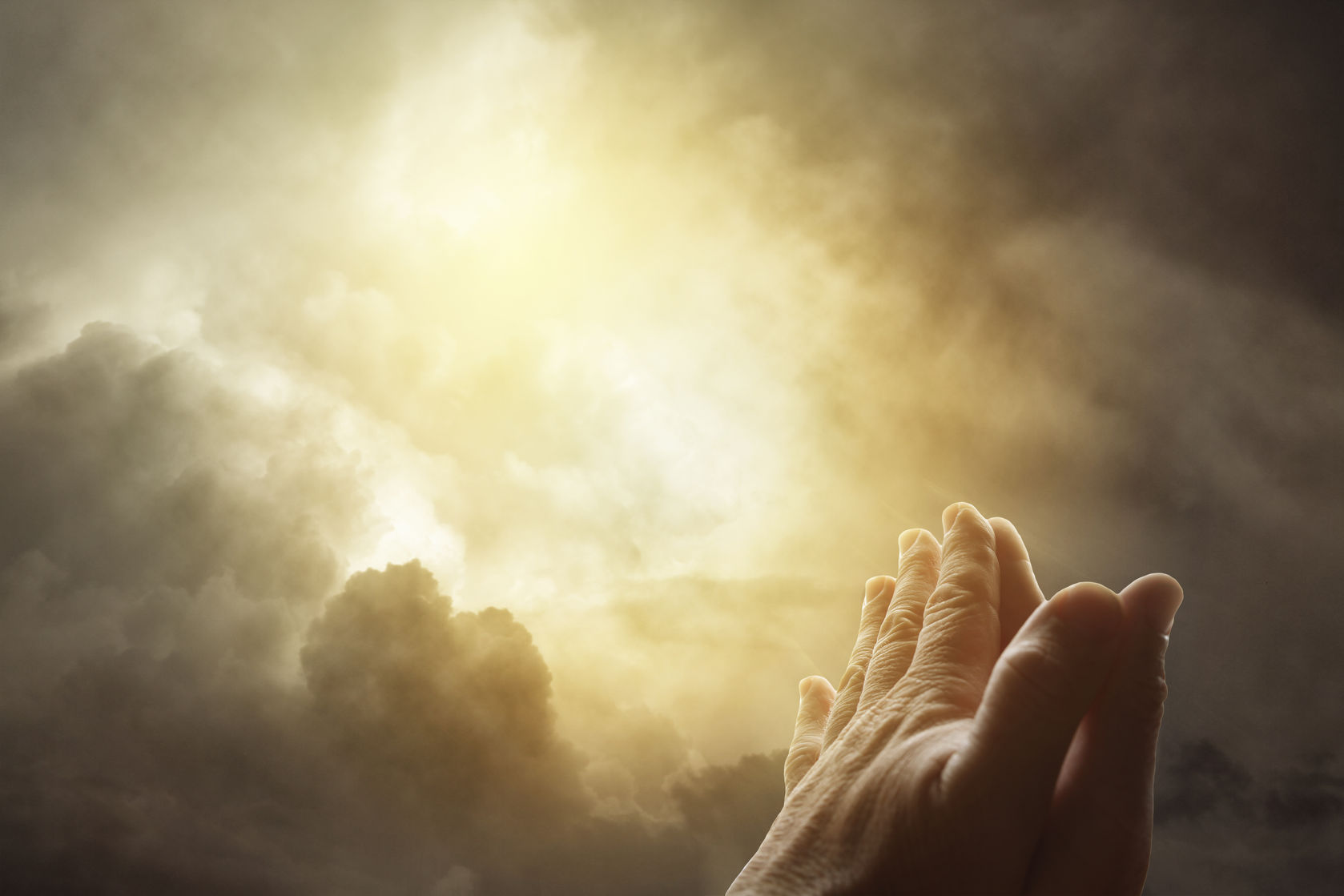 Paul’s inspired speech
Used This… is that!
This ‘unknown God’ is that which we know
He starts from where they are
He never mentions the scriptures but quotes two Greek poets
He appeals to their pride in thinking by mentioning their ignorance
He gives them a chance to recover from their mistake by calling for repentance
He gives evidence that God is behind this thinking by speaking of resurrection
They asked about his babblings…
Paul gave evidence about God and doesn’t mention the name of Jesus yet
Paul let God do the rest
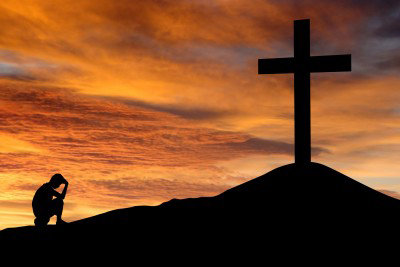 When the Spirit of God leads you to speak
Will He not give you the words to say?
Isn’t that what Jesus promises in Luke 12:12
Let the Holy Spirit inspire you to give evidence about God/Jesus
Don’t do it all – let God do the rest
Pray about it afterwards
That your evidence might be used by God to move people closer to God
Don’t beat yourself up 
This.. is that… which God has done
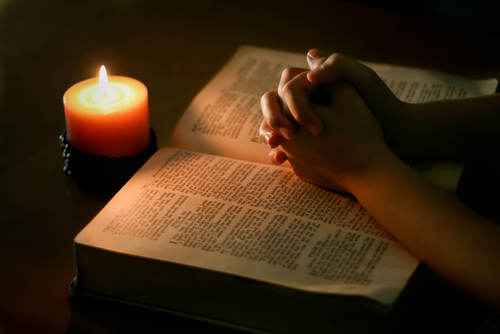 He inspires us to speak in ordinary life too
To build family
To create intimacy in marriage
To generate warmer friendships
 To engage with the world of work
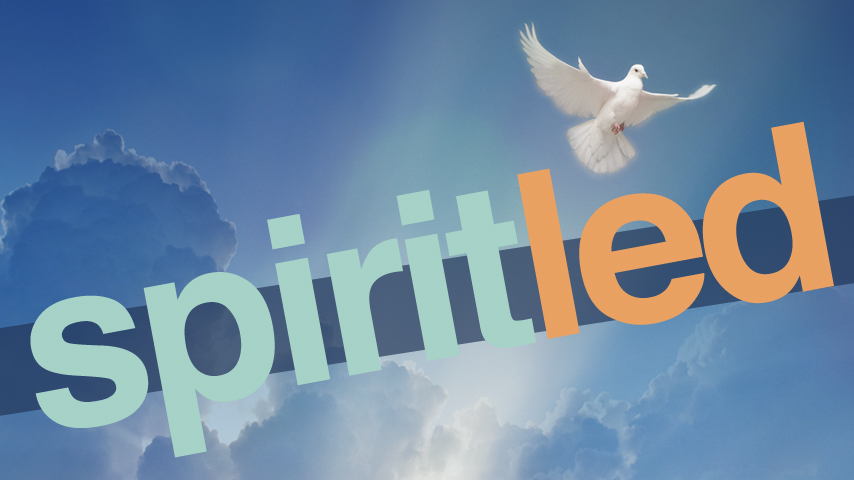